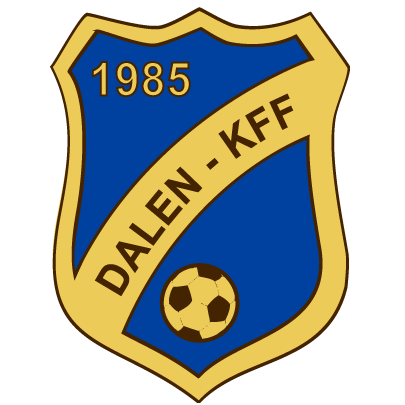 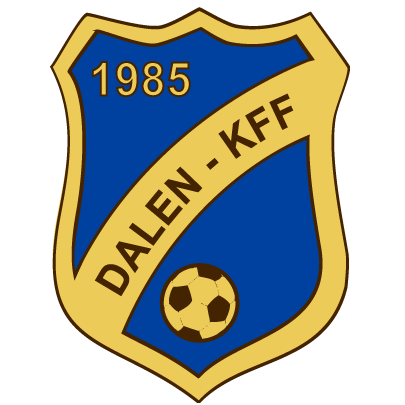 Spela fotboll med oss!
Dalen KFF Flickor 2012 2013 2014
Söndag 16.30-18.00 Krokslättsvallen
Spela fotboll med oss!
Dalen KFF Pojkar 2013
Söndag 16.30-18.00 Krokslättsvallen
Vi har kompisträningar nu på hösten
Kom och spela med vårt flicklag för tjejer i tvåan, trean och fyran
Ingen anmälan i förväg nödvändig
Vi har kompisträningar nu på hösten
Kom och spela med oss
Ingen anmälan i förväg nödvändig
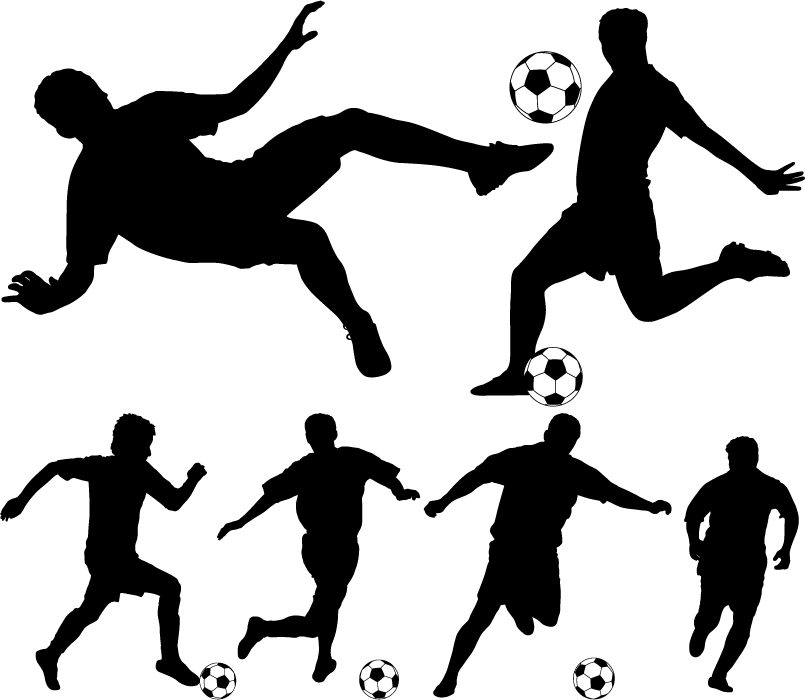 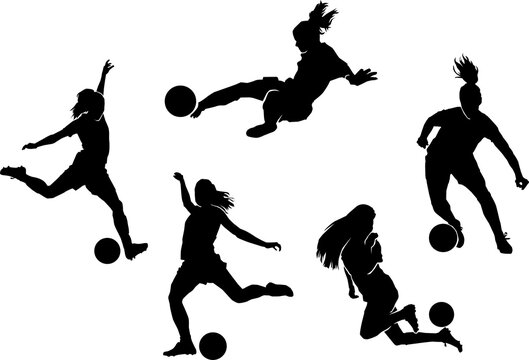